HealthChoice Illinois ADTClinical Collaboration GroupCollaborate to Improve Patient Outcomes
November 30, 2023
Agenda
Introductions
Dana Wilson, PMP, Program Manager, HFS, Division of Medical Programs, Program & Policy Coordination, Federal Health Information Planning
Nancy Sehy, BSN, RN, CHPCA, Clinical Solutions Lead, PointClickCare
Ian Bruce, MS, Sr. Clinical Solutions Lead, PointClickCare
Kate Dowd, BSW, MA, Strategic Clinical Solutions Manager, PointClickCare

HealthChoice Illinois ADT Program Updates
New Provider Notice Review
Progress on 2023 CCG Initiative Goals
Privacy Process
Platform Items
Collaboration Examples
Upcoming Events
HealthChoice Illinois ADT Program Updates
HFS HealthChoice Illinois ADT Program Goals
Improve Care Coordination
Provide real-time ADT alerts for immediate action events
Reduce hospital readmissions
Support Managed Care Organizations (MCOs) operations and care coordination
Enhance provider-to-provider communication using HL7 data

Enhance Data Quality
Follow HL7 and USCDI standards for data exchange
Establish state agency HL7 standards for consistency and improved exchange
Achieve a data quality verification rate of 90% or above
Utilize Reporting and Data Analysis
Analyze equity and address disparities in healthcare
Analyze social determinants of health (SDoH)
Improve claims reporting and identify system inefficiencies
Combine HL7 data with existing claims data for insights


Support Interoperability Legislation
Support CMS Conditions of Participation requirements
Assist agencies and providers in meeting federal interoperability requirements
Collaborate with other state agencies to meet public health legislation requirements
[Speaker Notes: Improve Care Coordination
One of our primary goals is to improve care coordination. By providing real-time ADT alerts and enabling better communication among healthcare providers, we can enhance follow-up visits, reduce hospital readmissions, and support Managed Care Organizations in their operations and care coordination efforts.
Enhance Data Quality
Ensuring data quality is crucial for effective healthcare delivery. We are committed to following HL7 and USCDI standards for data exchange and establishing our own state agency HL7 standards. By achieving a data quality verification rate of 90% or above, we can enhance the reliability and accuracy of the data we exchange.]
Project Timeline
2021
May – Sep Hospital Onboarding
Jul – Dec Long Term Care Onboarding
Dec – All MCO’s connected
Aug 3, 2023
Clinical Collaborative 
Group & Technical Advisory Group
Nov 30, 2023
Clinical Collaborative 
Group
Aug 2023
Provider Notice
Data Quality
May 4, 2023
Clinical Collaborative 
Group
2023 - 2031
Initiatives, Incentives, Programs, Increase Efficiency, Improve Patient Outcomes
Mar 9, 2023
Clinical Collaborative 
Group
2023 - 2031
Data Quality 
and Analytics Enhancements
Aug 2023 – 
Sep 2024
Hospital Data Quality
Remediation
Nov 2023
Provider Notice
FQHCs, CMHCs, BHCs, SUPR
Mar 2023
1st Healthcare Transformation Collaborative
2023 - 2031
Phase 2:
CCDs, Labs, Imaging, Rx, Scheduling, Physician Notes, Billing Data
May 11, 2023
HFS HealthChoice Illinois ADT Technical Advisory Committee
Convene
Jan 2022
1st Clinical Collaborative 
Group (CCG)
Feb 2022
Begin Ambulatory & Community Provider  Implementation
Spring 2024
ADT Data Enterprise Data Warehouse
CCGs held each qtr. for Hospitals, MCO, LTC, and Ambulatory & Community Providers
Connected Facilities
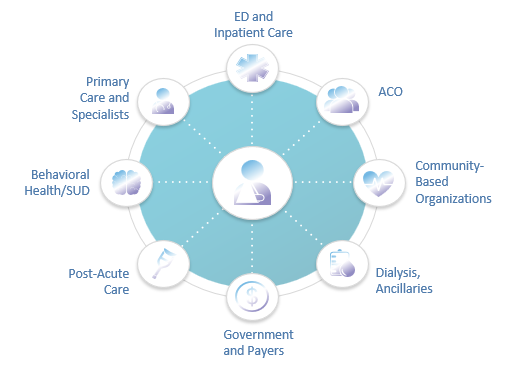 553 Medicaid Ambulatory & Community Providers
933 Medicaid Facilities Transmitting Data
Numbers as of November 22, 2023
https://hfs.illinois.gov/healthchoiceadt/participants.html
[Speaker Notes: Show the difference since the last meeting.
Numbers from March 2023 compared to Numbers end of June 2023
42 additional contributing providers - (4 SLF and 38 SNF)
17 new ambulatory and community providers


We currently have an impressive number of Medicaid facilities transmitting data through the HealthChoice Illinois ADT Program. We have 194 hospitals, 12 ICFDD facilities, 90 SLFs, 18 SMHRFs, and 611 SNFs participating in the program. We also have 45 clinics representing almost 411 thousand lives and home health facilities representing 23,650 lives.  This extensive network of facilities enhances our ability to exchange vital healthcare information.]
New Provider Notice Review
Hospital Provider Notice
Highly Recommending ADT Integration
Working with CMS Financial Management SMEs regarding their suggestion to include connection costs in administrative costs for provider cost reports  

Data Quality
Link to HFS HealthChoice Illinois ADT – HL7 ADT Data Quality Standard
Expected percentages and standards
Reports provided to hospitals for current status

Deadlines for Remediation
8/31/23 main contacts, compliance officers, and technical teams to set up initial calls to review current data quality and completeness
Schedule Meetings by 9/30/2023, meet by 12/31/2023
9/30/2023 – 06/01/2024 Review current baselines, identify issues with data quality, correct mappings, testing, and fix data transmission 
06/01/2024 Final Review
Annual Reviews
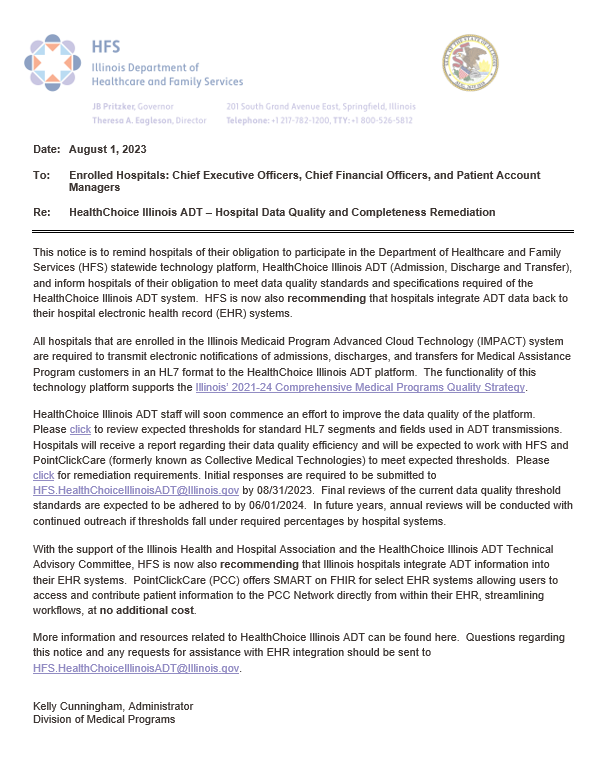 Hospital Compliance and System Performance Analysis Report Overview
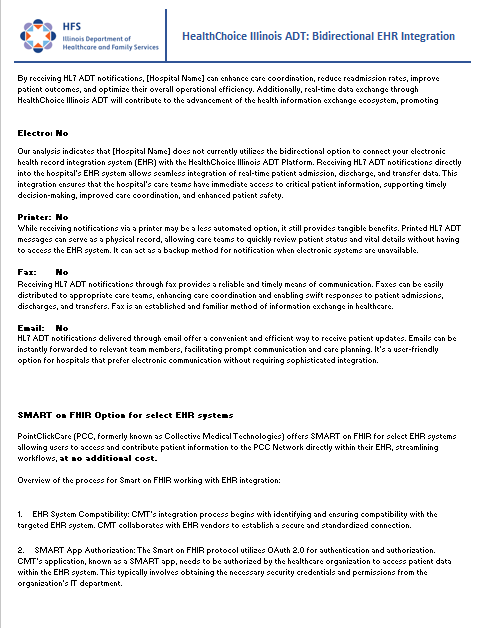 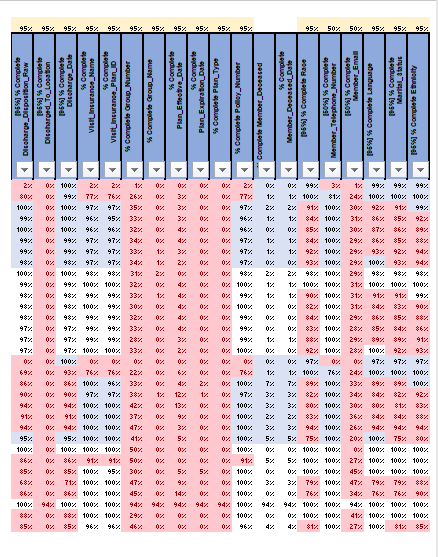 Overview
Remediation Requirements
HFS HL7 ADT Standards
Bidirectional EHR Integration
Current Data Quality %
Medicaid Percentage
Transmission Issues
User Portal Activity
Notifications
Claims vs. HL7 Messages
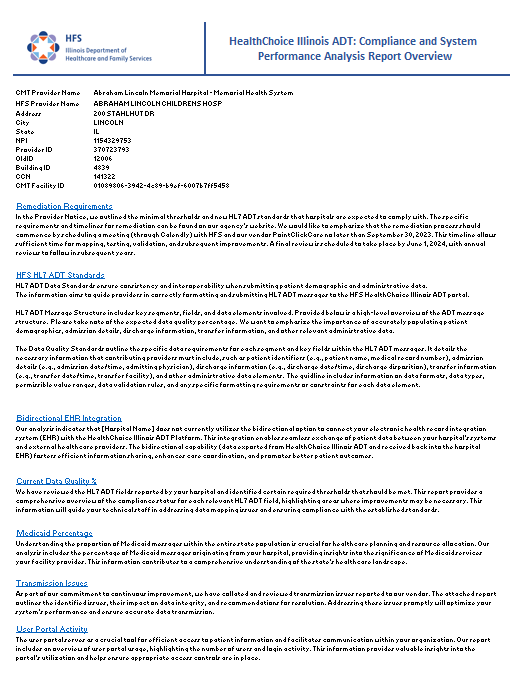 Provider Notice FQHC, CMHC, CHC, SUPR
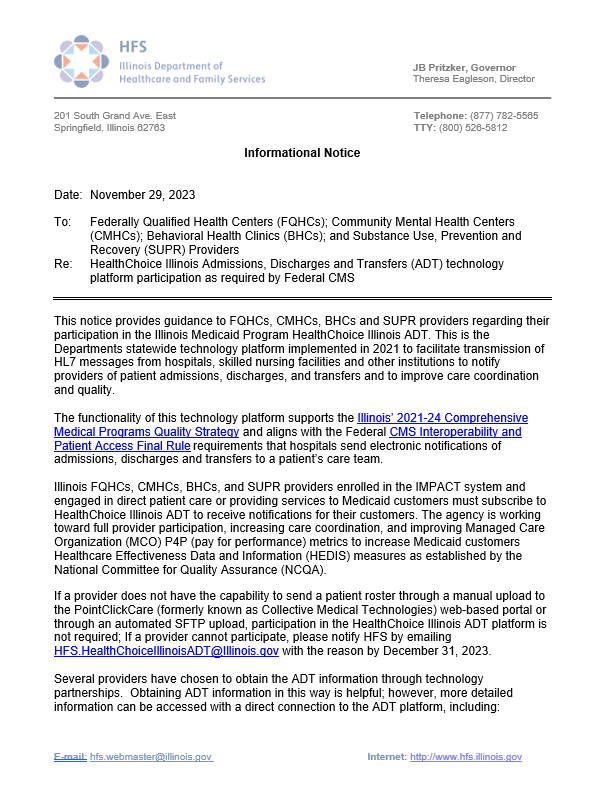 Shall Subscribe to HealthChoice Illinois ADT
Federally Qualified Health Centers, 
Community Mental Health Centers, 
Behavioral Health Clinics and Substance Use, 
Prevention and Recovery (SUPR) Providers

Technology Platform Supports
Illinois’ 2021-24 Comprehensive Medical Programs Quality Strategy and aligns with the Federal CMS Interoperability and Patient Access Final Rule requirements that hospitals send electronic notifications of admissions, discharges and transfers to a patient’s care team

Goals
Working toward full provider participation
Increasing care coordination
Improving MCO P4P Metrics to raise Illinois HEDIS Measures
[Speaker Notes: Federally Qualified Health Centers, Community Mental Health Centers, Behavioral Health Clinics and Substance Use, Prevention and Recovery (SUPR) Providers

We encourage your participation as quickly as possible and ask that you notify HFS.HealthChoiceIllinoisADT@Illinois.gov by December 31, 2023 for the reason your facility cannot participate. 

https://www.illinois.gov/hfs/SiteCollectionDocuments/IL20212024ComprehensiveMedicalProgramsQualityStrategyD1.pdf 
2 https://www.federalregister.gov/documents/2020/05/01/2020-05050/medicare-and-medicaid-programs-patient-protection-and-affordable-care-act-interoperability-and]
Benefits of HealthChoice Illinois ADT Program
Seamless communication with hospitals, specialists, and community organizations.

Enhanced care transitions and reduced gaps in information exchange.

Efficient sharing of patient data, leading to better decision-making and patient outcomes.

Receiving real-time notifications of patient activity outside of your EHR/clinic.

Benefits of Care Insights - ability to surface patient specific need-to-know
[Speaker Notes: Utilize Reporting and Data Analysis
Reporting and data analysis are key to informed decision-making. By analyzing equity and addressing disparities, analyzing social determinants of health, and leveraging HL7 data alongside existing claims data, we can gain valuable insights that help us improve healthcare policies and identify system inefficiencies.
Support Interoperability Legislation
Supporting interoperability legislation is vital to our success. By aligning with CMS Conditions of Participation requirements and assisting agencies and providers in meeting federal interoperability requirements, we can ensure seamless data exchange and collaboration across the healthcare ecosystem.]
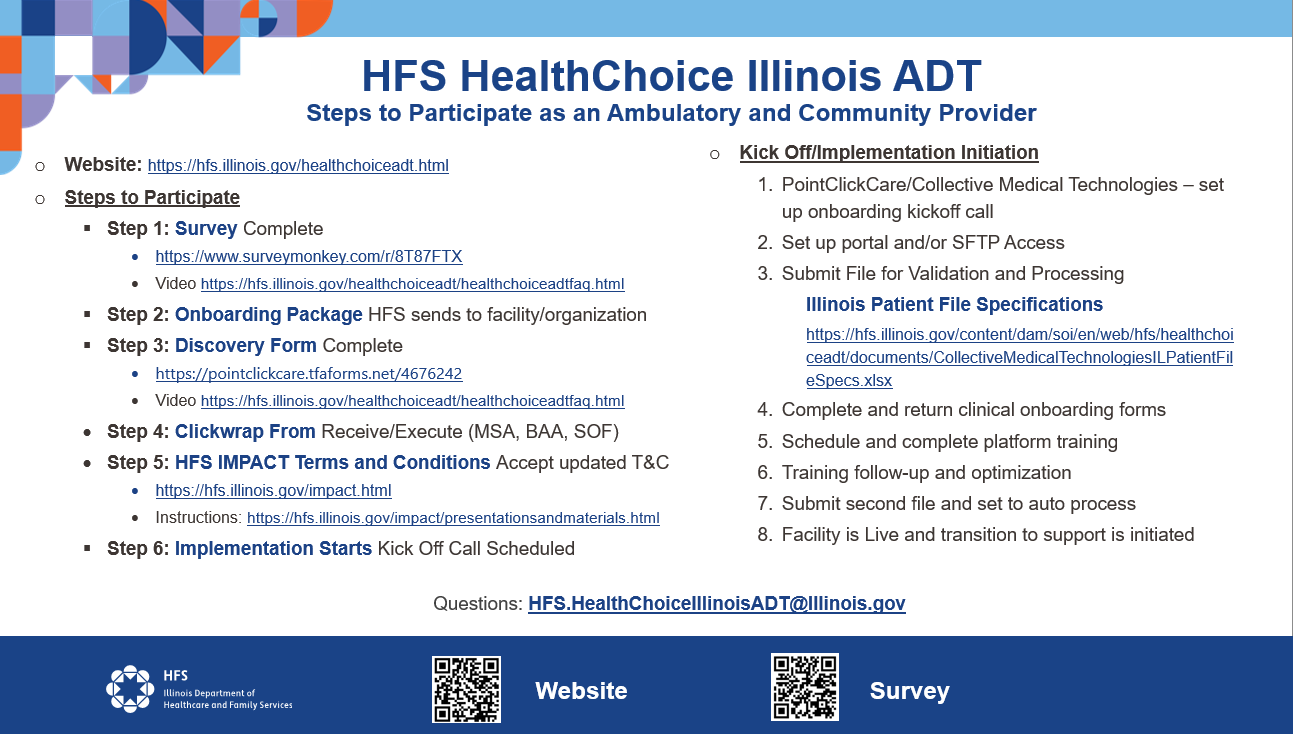 [Speaker Notes: Utilize Reporting and Data Analysis
Reporting and data analysis are key to informed decision-making. By analyzing equity and addressing disparities, analyzing social determinants of health, and leveraging HL7 data alongside existing claims data, we can gain valuable insights that help us improve healthcare policies and identify system inefficiencies.
Support Interoperability Legislation
Supporting interoperability legislation is vital to our success. By aligning with CMS Conditions of Participation requirements and assisting agencies and providers in meeting federal interoperability requirements, we can ensure seamless data exchange and collaboration across the healthcare ecosystem.]
2023 CCG Initiative & Goals
[Speaker Notes: Before we get started from the PointClickCare side, just a heads up that if any of the content we will be sharing during this webinar is something you’d like more information on, or help using at your organization or facility, we will have the opportunity at the end of this presentation, for you to click a button to request that.  I encourage you to please do click that- we are here to help you achieve results.]
2023 Clinical Collaboration
Initiative- improve collaboration for care coordination to affect 
Adult Behavioral Health- follow-up after ED visit for Mental Illness and 
Adult Behavioral Health- follow-up after Hospitalization for Mental Illness

 Measures- platform feature use
Care Insights authored
Reports requested/built
2023 Clinical Collaboration Measures- Platform Feature use
Reports requested/built
Start:   104
Goal:   10 more
Currently:   128
Care Insights authored
Start:   3
Goal:   30 more
Currently:   4
[Speaker Notes: Insights:  This year-  Mar- 2, Apr- 3, July 1

Reports:  20 new reports built for IL customers this year- 7 new since last CCG, and many others modified  -almost entirely health plans- remind hospitals they can – we would like to see more hospitals benefitting from this- it’s included at no charge for them]
PointClickCare Platform Privacy	Ian Bruce
“What does HIPAA say specifically about Treatment, Payment, Healthcare Operations (TPO), and public health?”
Use and Disclosure for Treatment

“A covered entity may disclose protected health  information for treatment activities of a health care provider”
– 45 CFR 164.506(c)(2)
Use and Disclosure for Payment

“…to obtain premiums or to determine or fulfill its responsibility for coverage and provision of benefits”
– 45 CFR 164.501
Use and Disclosure for Health Care Operations

“…population-based activities relating to improving health or reducing health care costs, protocol development, case management and care coordination”
– 45 CFR 164.506(c)(4); 45 CFR 164.501
Use and Disclosure for Public Health

“A covered entity may use or disclose protected health information for the public health activities and purposes in this paragraph [such as collecting or receiving] information for the purpose of preventing or controlling disease, injury or disability..."
– 45 CFR 164.512(b)
17
Provisioning User Access Across BH Clinic Sites & 
How PCC Identifies Behavioral Health information as Sensitive Data
How are populations with sensitive behavioral health data identified and managed by PCC?

Upstream pre-implementation discovery process allows for identification of types of behavioral health data for each clinic site 

SUD treatment programs that are a Part 2 Covered Program under 42 CFR Part 2 will have their own portal configured with SUD consent functionality, separate from programs providing mental health or psychiatric treatment only, which has mental health specific consent functionality configured.  

*Programs providing dual diagnosis of both SUD and mental health treatment typically will be treated as a Part 2 covered program.
Consent | Substance Use Disorder     42 CFR Part 2
42 CFR Part 2 is an added level of privacy for patients receiving care at SUD treatment facilities
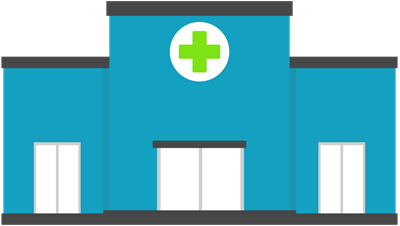 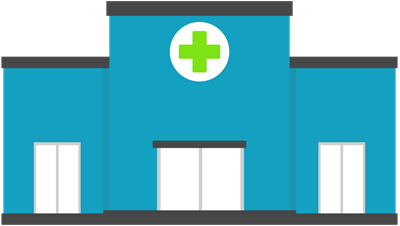 Key Points:
Added restriction to information sharing for SUD tx facilities
In Addition to HIPAA
Part 2 applies to a setting, not to content: SUD content 
coming from an ED does not require consent to be shared; 
content coming from an SUD treatment facility 
(a Part 2 covered program) does require consent in order to be shared
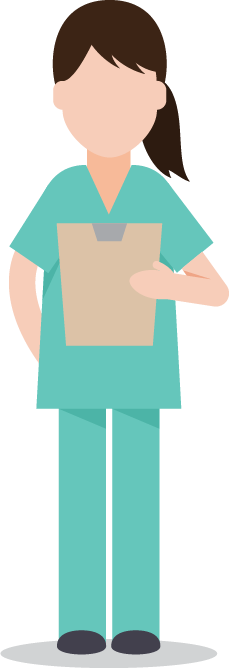 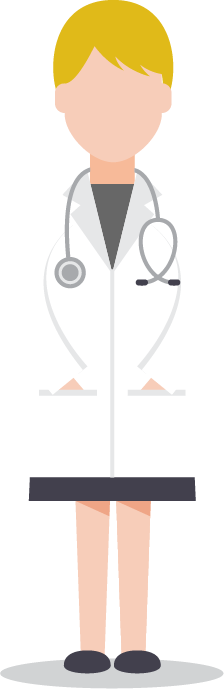 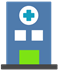 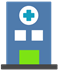 SUD Treatment facility
HIPAA: Need TPO Relationships
42 CFR Part 2: Need Consent
NO CONSENT
DEFAULT SETTING FOR CONSENT ENABLED PORTAL
All sensitive information from a facility using consent model is housed within a separate  consent-enabled portal, making the facility’s  relationship to the client invisible by default to the  rest of the Network.
Consent 
Process
CONSENT
The facility’s relationship to the client, their encounter history at the facility, and any other content generated by this facility on the Platform are shared via the Network to the patient’s other treating providers.
For a facility that utilizes our consent model, the sensitive information from that facility may be disclosed via the Network only if the facility has sent the client’s consent status to PointClickCare.
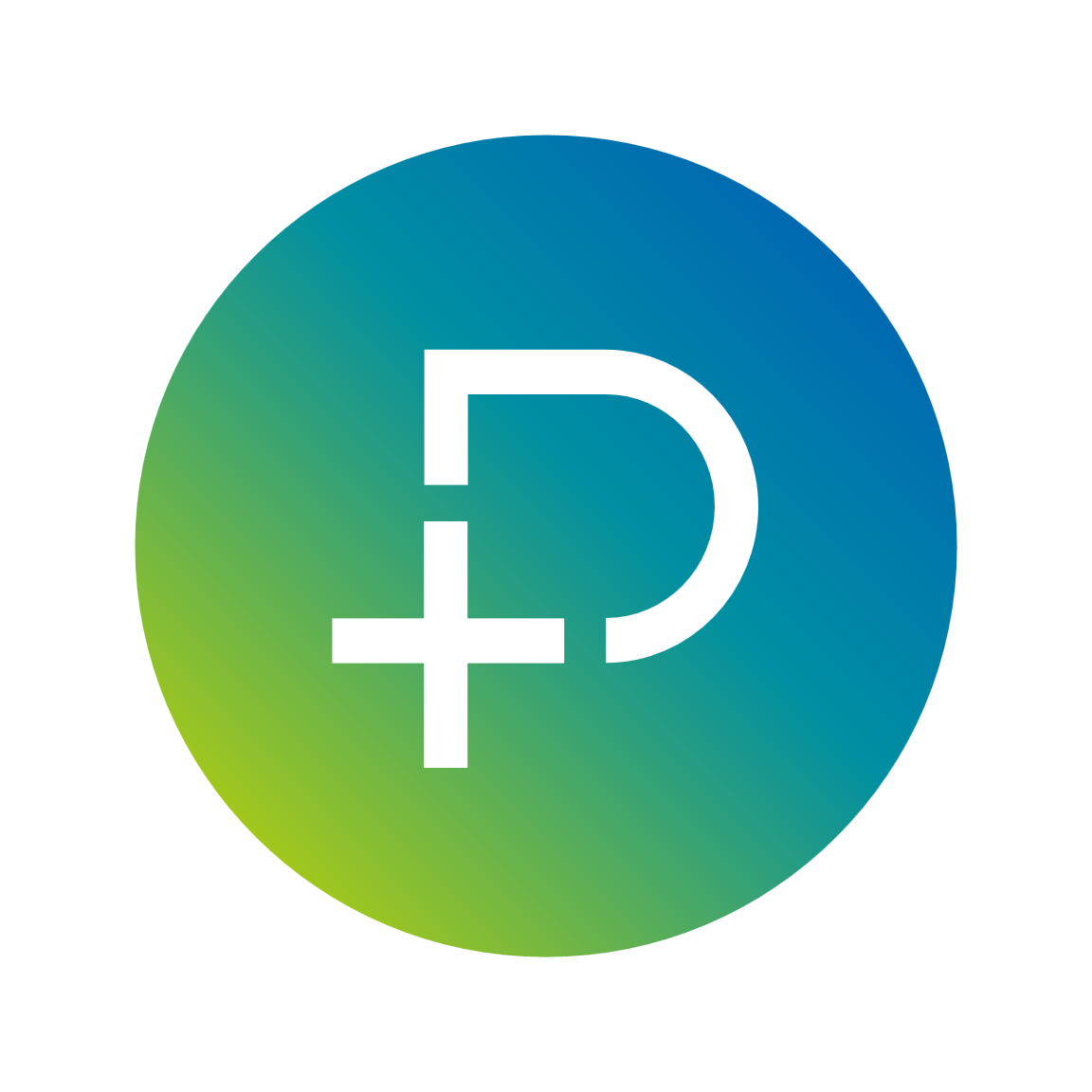 [Speaker Notes: What makes PointClickCare’s consent enabled portals different from our standard portals is that your facility will be onboarded as default invisible to the rest of the Network. That means that any information originating from your facility (such as care team, encounters, or care insights) will not be visible to anyone outside of your facility unless PointClickCare receives a ‘yes’ consent message from your facility, although those from your own organization with portal access will still be able to view this information.  

There are two types of consent messages: 
No Consent (default)
Consent

Consent allows for the sharing of information with the rest of the care team on the network of all content generated by your facility on the PointClickCare platform, including care team information, encounters at your facility, and care insights. This is indicated with a “Y” in the consent status column in the eligibility file.  Consent may be revoked at any time at the patient’s request.

Upstream pre-implementation discovery process allows for identification of types of behavioral health data for each clinic site 

SUD treatment programs that are considered a Part 2 Covered Program under 42 CFR Part 2 will have their own portal, separate from programs providing mental health or psychiatric treatment only

*Programs providing dual diagnosis of both SUD and mental health treatment typically will be treated as a Part 2 covered program.]
Why Should Clinics Participate?
Network Value for Primary Care
Network Value for Primary Care
Provide consistent messaging and education around where to access care

Collaborate in real time with health plans, emergency medicine, behavioral health and post acute care to avoid readmissions

Identify trends in utilization by individuals, diagnosis and lines of business

Case manage patients with high utilization patterns at the point of care
Empower patients to stay connected with PCP expedites transitions of care follow up

Share care insights throughout the continuum of care

Coordinate interdisciplinary care conferences through care teams

Share the patients background, voice, and directives in real time
Use real time data to improve care outcomes and meet metrics
Enhance communication with health plan by coordinating care off the same data
Reduce no shows and increase acute care follow up visits by connecting directly with your patients next day
Increase over all encounters through education of same day, evening hours and  work in appointments in lieu of ED
Patient Centered Care
Reduction in High Utilization
Patient Panel Management
Network Value for Behavioral Health
Collaborate through care team to ensure client follows up on physical or behavioral health at the correct point of care

Establish robust relationships with PCP, Health Plans and community partners 

Real time notifications allow clinicians to assist clients in the emergency department and/ or at the time of discharge
Safety & Security alerts in real time help team keep staff and clients protected from harm

Safety plans, effective interventions, and triggers can be shared through insights

Giving clients voice through patient background alleviates the burden from the individual in crisis
Consistent communication from providers across the network endorses the sense of belonging
 
Same or next day follow up calls or visits assure your client your are there to address their needs

Advocating for individuals living with SPMI
Client and Staff Safety
Enhance Client Connectivity
Reduce ED Utilization
Did you know?Portal features
Parent-Child Portal Configurations
ORGANIZATION NAME
File Column Header | TAG
(TAG Example: Location Assignment, Program)
*parent portal
CSV
LOCATION | Program A*cohorts + notifications + reports
*child portal
*child portal
LOCATION | Program C
*cohorts + notifications + reports
LOCATION | Program B
*cohorts + notifications + reports
Sample File Headers + Rows
Continuity of Care Documents (CCDs)
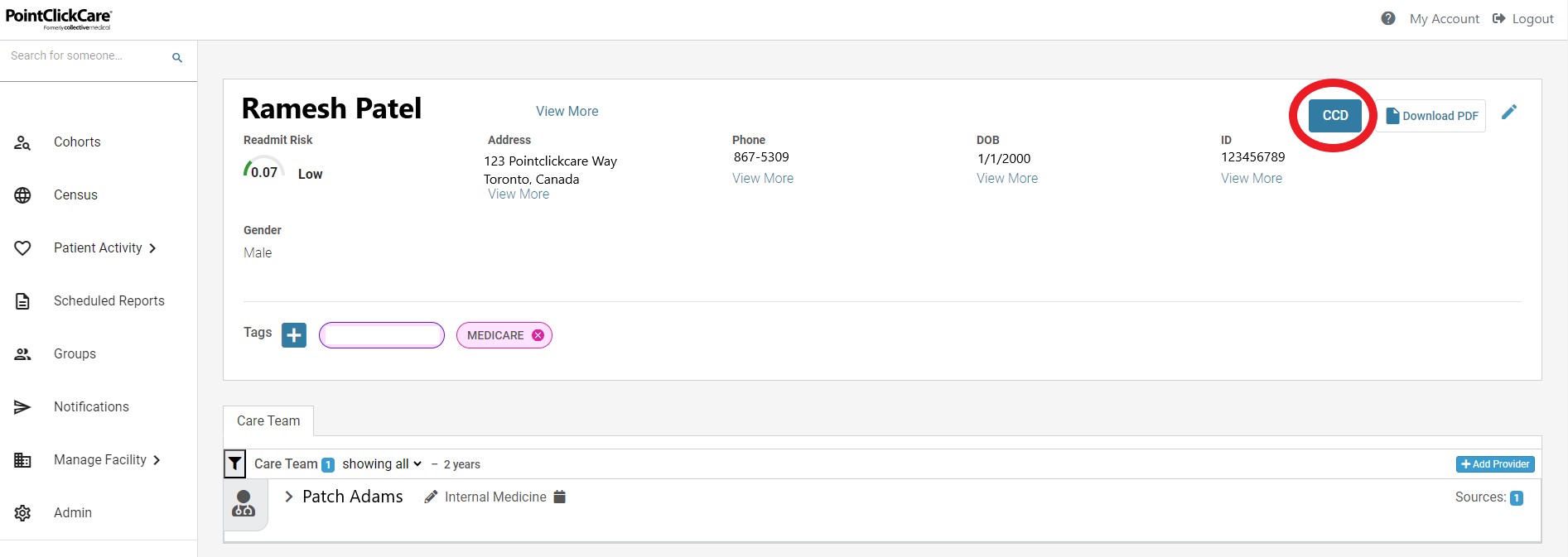 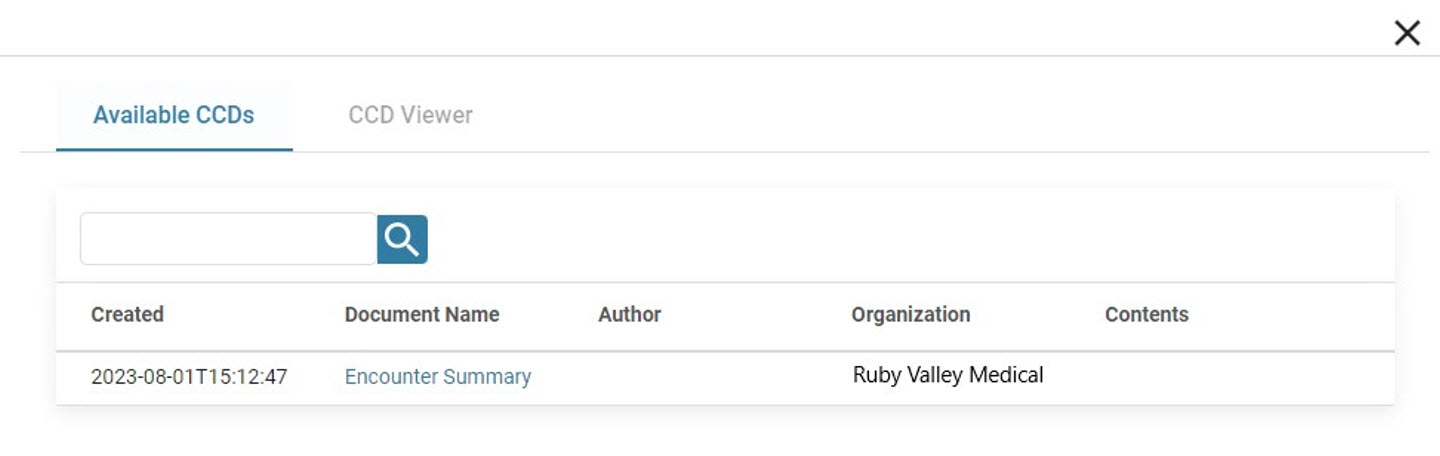 Users have access to the 'CCD' button, which allows them to click and see available documents for the patient.
The latest discharge document for the patient will be at the top of the list.
[Speaker Notes: CCDs are provided to Hospital, Ambulatory, and Home Care portals

This is nationwide data sourced from patient encounters and curated into the portal.]
Example CCD
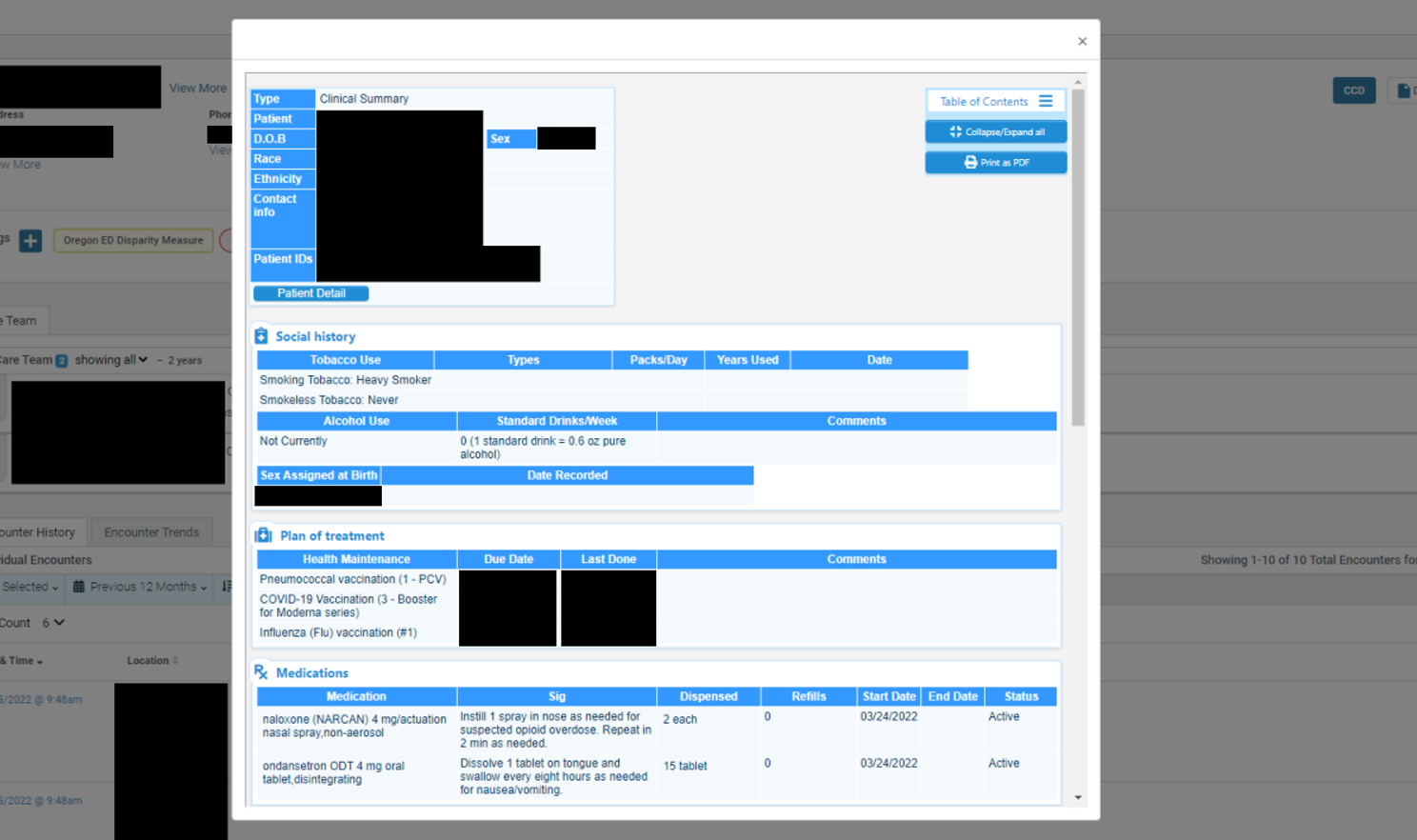 Ccds- source of, what is in there
[Speaker Notes: There are options for users to move around elements to customize their views on the way that allows them to best use the information.]
CCD Contents – USCDI Version 2
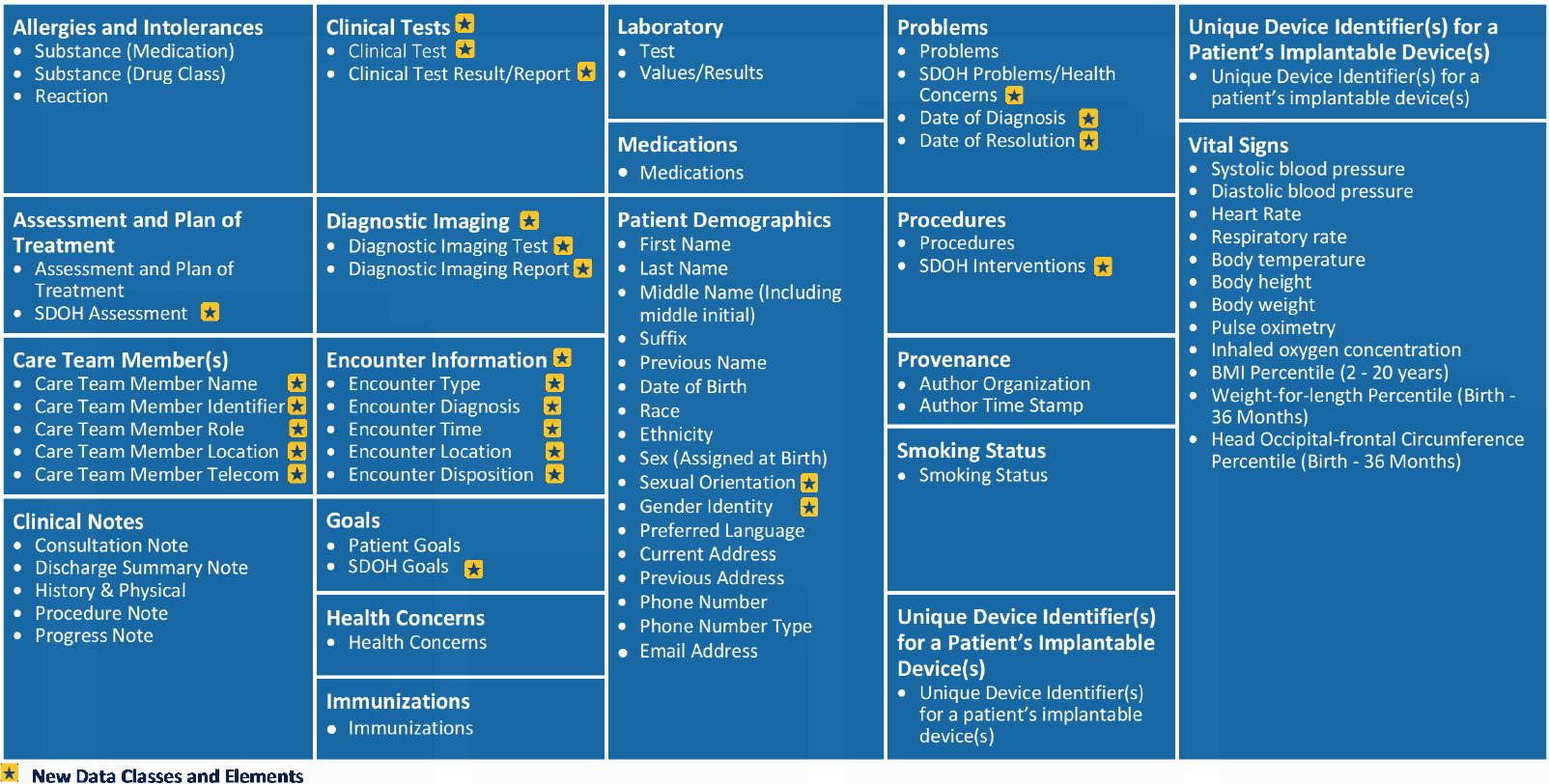 [Speaker Notes: These are examples of elements we can pull into CCDs in the portal for you]
Collaboration- What are the Possibilities?
Examples of Regional Care Collaborations- Aspire Health Alliance
“The event notifications are a way to find people and engage them while they’re in the ED. In this acute state—this crisis state—we find a higher rate of engagement. If we send our people to the hospital, we can coordinate with a social worker to say, ‘Look, this is a free service from Mass Health for you. I’m here to help you get what you need; how can I help?”
-Deborah Jean Parsons
Director of Integrated Care, Aspire Health Alliance
With 5% of the state’s most vulnerable patients accounting for 50% of the Massachusetts Medicaid healthcare budget, connecting patients to the BHCP as quickly and effectively as possible is crucial to reducing costs. With the PointClickCare Platform:

50% of patients who are contacted by an Aspire case manager during their hospital stay end up engaging in the BHCP program.
Hospital stabilizes patient, and releases or admits into inpatient recovery
Patient presents at the ED, struggling with behavioral problems and possible other conditions
Behavioral care professional reaches out to patient and begins needed follow-up care.
Examples of Regional Care Collaborations- Aspire Health Alliance
Aspire Health Alliance (Aspire) helps find and connect patients with significant medical, behavioral, mental, and/or social needs to dedicated case managers who will connect them with health and community resources through the Behavioral Health Community Partner (BHCP) program. 

Based in Massachusetts, Aspire Health Alliance relies on PointClickCare to help track down the patients in need, when they need it, and connect them to the help they need most. Here’s how it works:
Care manager visits, determines best care plan, and connects patient with the BHCP program for ongoing treatment after ED discharge
The patient’s assigned care manager at Aspire is notified, and he or she reaches out to the hospital to request a visit and help establish a patient care plan
Patient presents at the ED, struggling with behavioral problems and possible other conditions that qualify them for the BHCP program
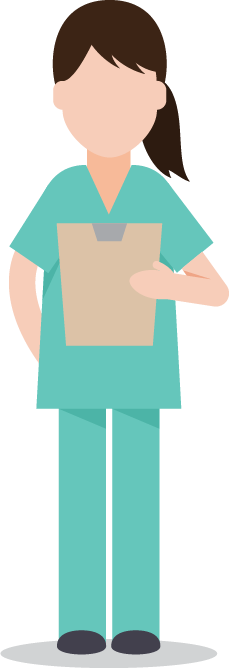 Hospital admits patient for stabilization and the PCC Platform sends a message directly to Aspire Health Alliance
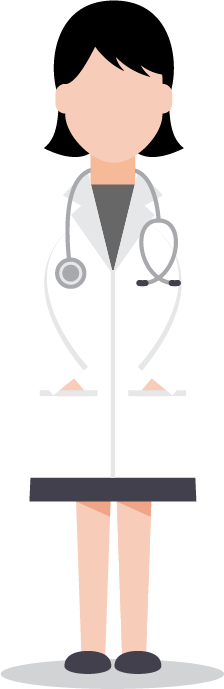 Examples of Regional Care Collaborations- Mid-Valley Behavioral Care Network
“We’re seeing a really big difference in being able to track using these reports. Collective plays a major role in that. All of this is helping us to see where we’re really at in our coordination efforts and care.”
-Lisa Parks
Case Manager
Within the first year of implementation, the percentage of BCN patients receiving follow-up care from therapists or psychiatrists within seven days of hospital discharge increased 10.81%. 

Now, 75.81% of patients receive the follow-up care they need within seven days of discharge.
Examples of Regional Care Collaborations- Mid-Valley Behavioral Care Network
The behavioral health team at Mid-Valley Behavioral Care Network (BCN) saw the inefficiencies facing the behavioral health system—especially when it comes to coordinating patient care with other providers. Tired of calling hospitals and checking emergency department faxes for updates on patients who had been discharged from the ED, these case managers, psychiatrists, and therapists began to advocate for better care collaboration using the PointClickCare Platform.
Collective sends patient info regarding the event to the patient’s therapist, counselor, or other behavioral care professional
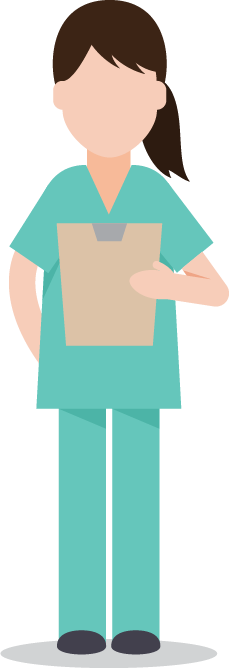 Hospital stabilizes patient, and releases or admits into inpatient recovery
Patient presents at the ED, struggling with behavioral problems and possible other conditions
Behavioral care professional reaches out to patient and begins needed follow-up care.
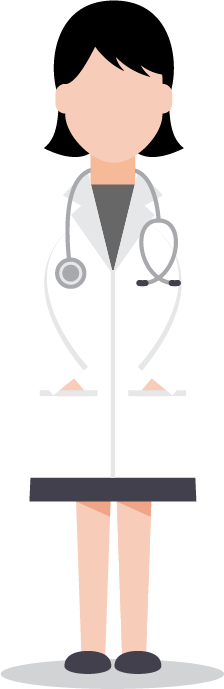 CCG Schedule and Resources
Save The Dates for the 2024 CCG Events!
2024 Clinical Collaboration Group Webinars –
All provider types

Thursday, February 22, 2024; 12pm – 1:00pm
	Register Here

Thursday, May 16, 2024; 12pm – 1:00pm
	Register Here

Thursday, August 8, 2024; 12pm – 1:00pm
	Register Here

Thursday, November 7, 2024; 12pm – 1:00pm
	Register Here
Topics including: 
Regional Collaborations
Patient level success stories
Workgroup recommendations
New Provider Notices
Platform enhancements 
And more!
Yes
No- we’re on 
Would you like to begin a collaboration with another entity?  Let’s talk about how we can help!
If you are not on the network already, would you like PointClickCare to contact you to get you set up?
[Speaker Notes: RUN the poll- bottom]
Feedback Please
Help Us Plan The Best 2024 Clinical Collaboration Group Events!
What content have you found the most valuable in the CCG webinars?
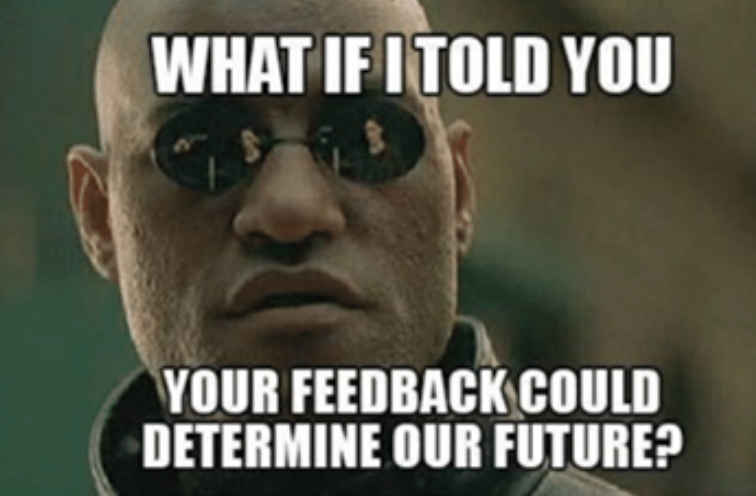 What would you like to see/  learn more about in an upcoming CCG?
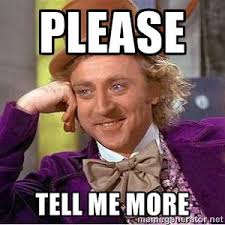 [Speaker Notes: RUN the poll- bottom]
Resources
State HFS       Website: HealthChoice Illinois ADT        HFS Program Email: HFS.HealthChoiceIllinoisADT@Illinois.gov
PointClickCare  	   Customer Community Site: https://community.collectivemedical.com/ 

PointClickCare Support Email: support@collectivemedicaltech.com
Let’s Get Engaged!

Want an in-person visit from Collective to help your team learn how to best use the platform?  A specialized Zoom training?  
Click here to schedule a call to discuss your needs!
 
Click Here